Презентация к уроку по учебному предмету «Математика» в 5-ом классе на тему «Деление с остатком»
Учитель математики и информатики 
МБОУ «СОШ №27»
Г. Набережные Челны
Сираева Эльвира Талиповна
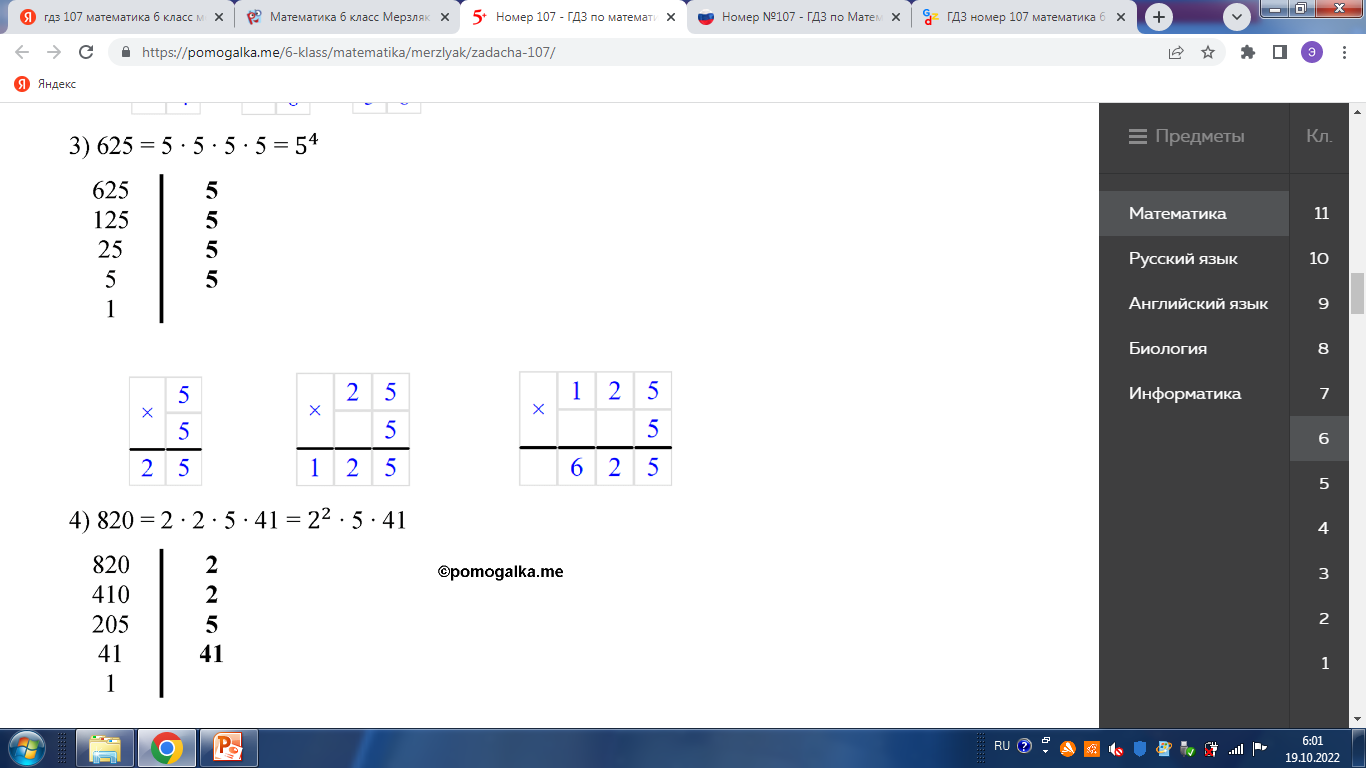 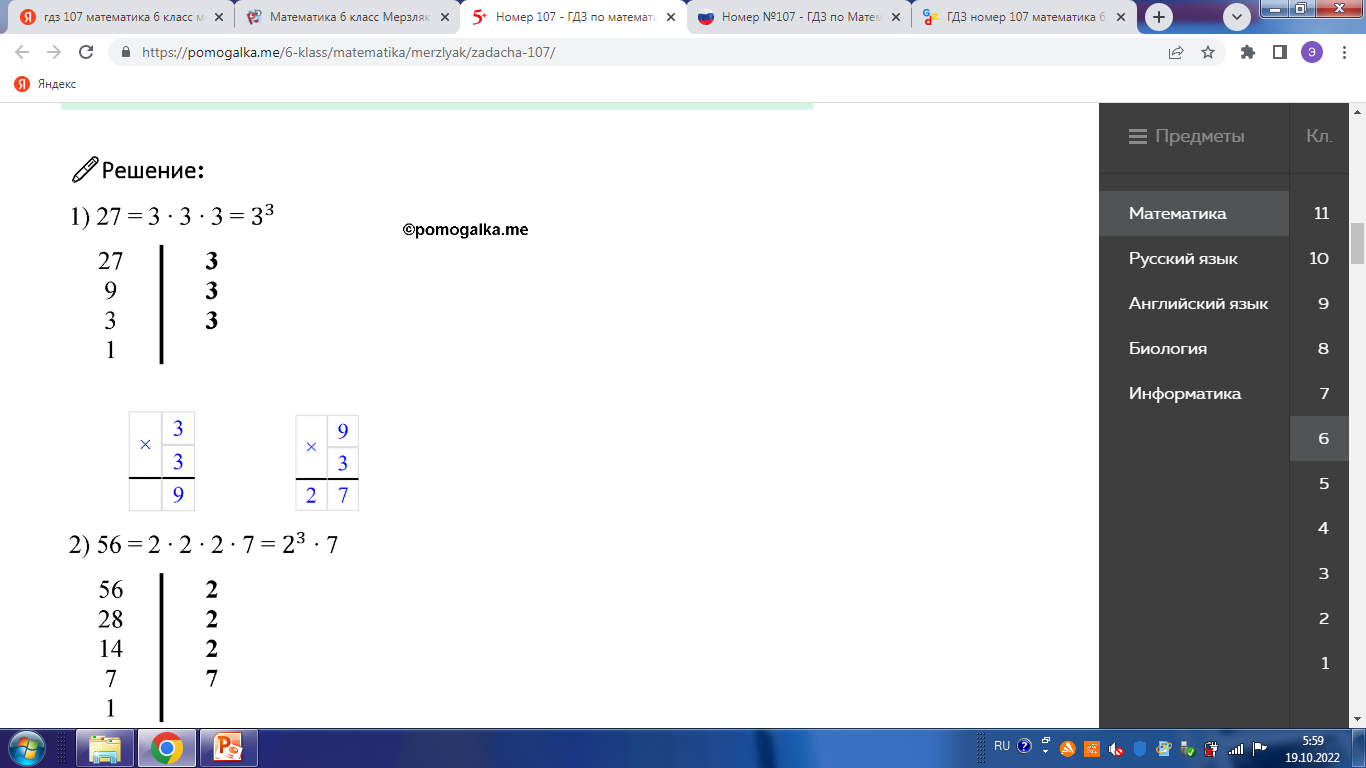 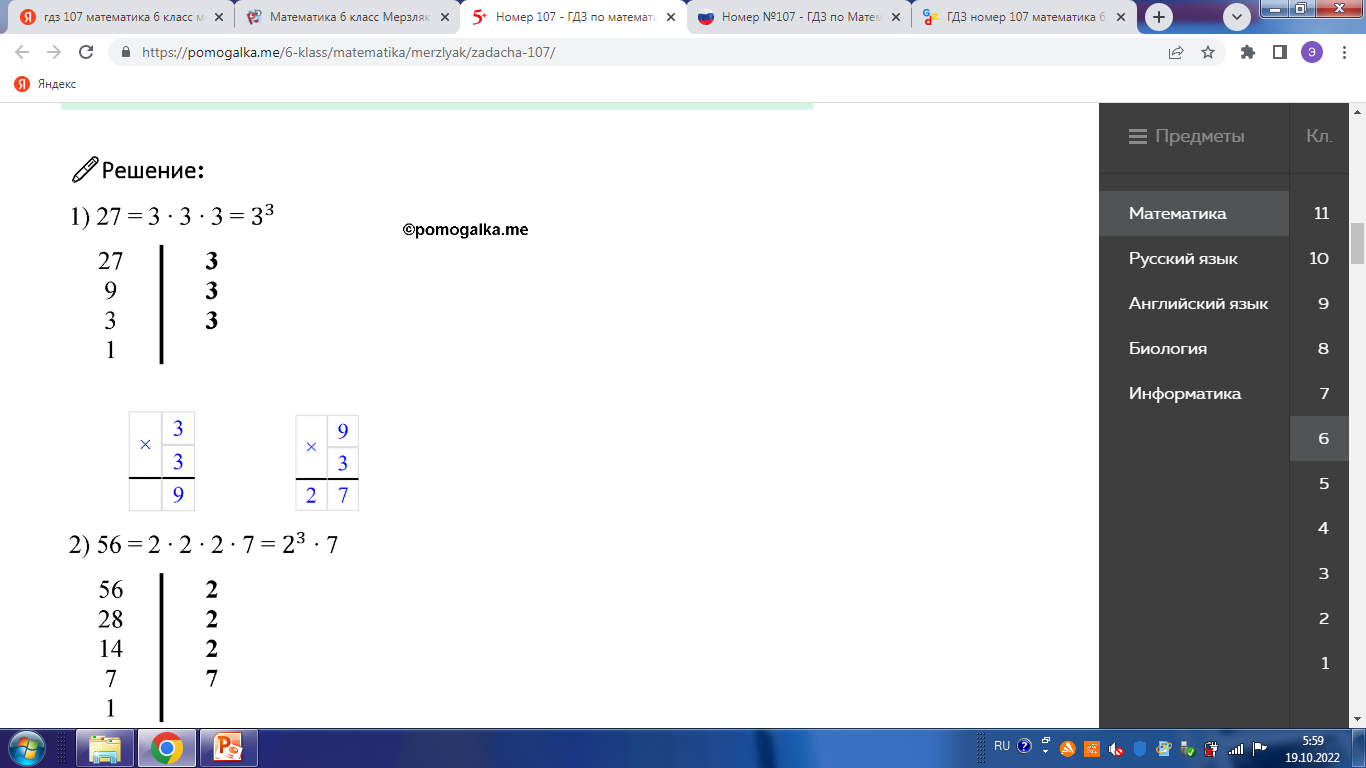 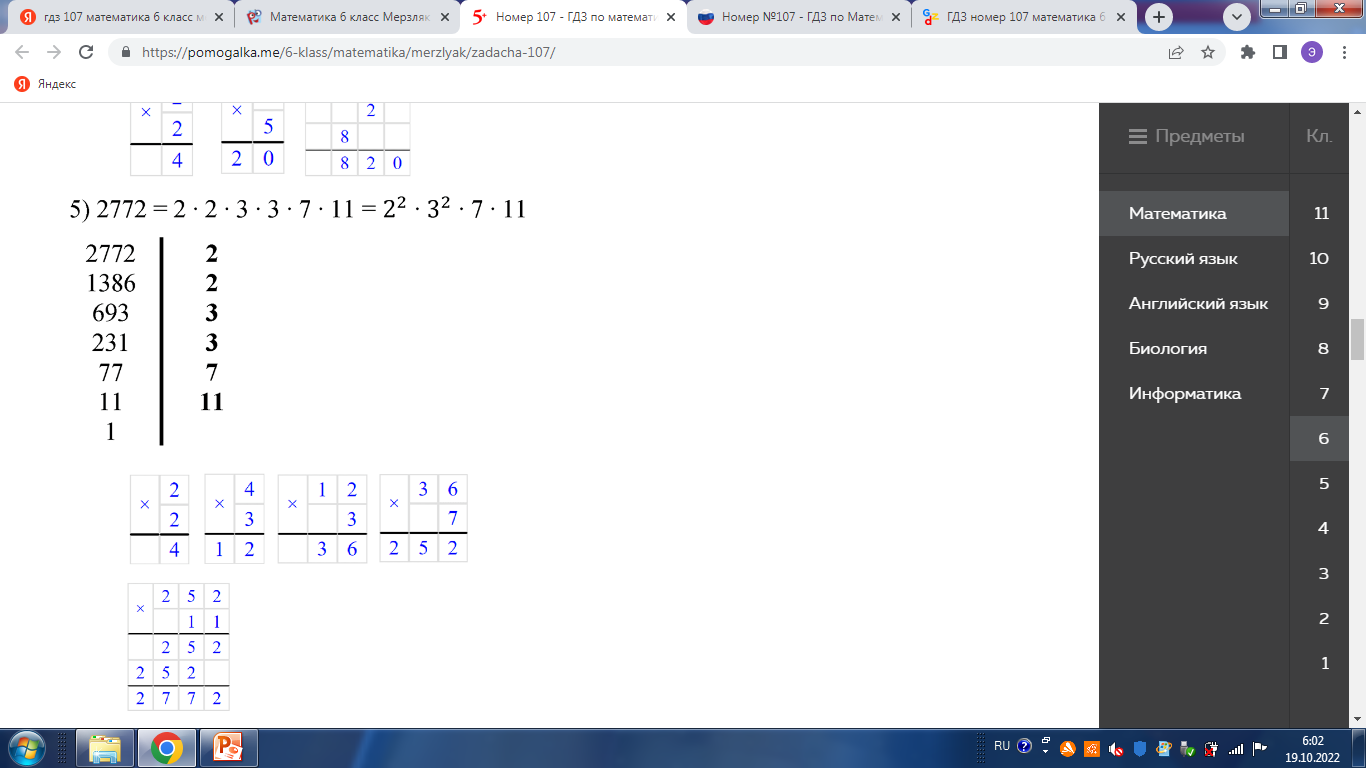 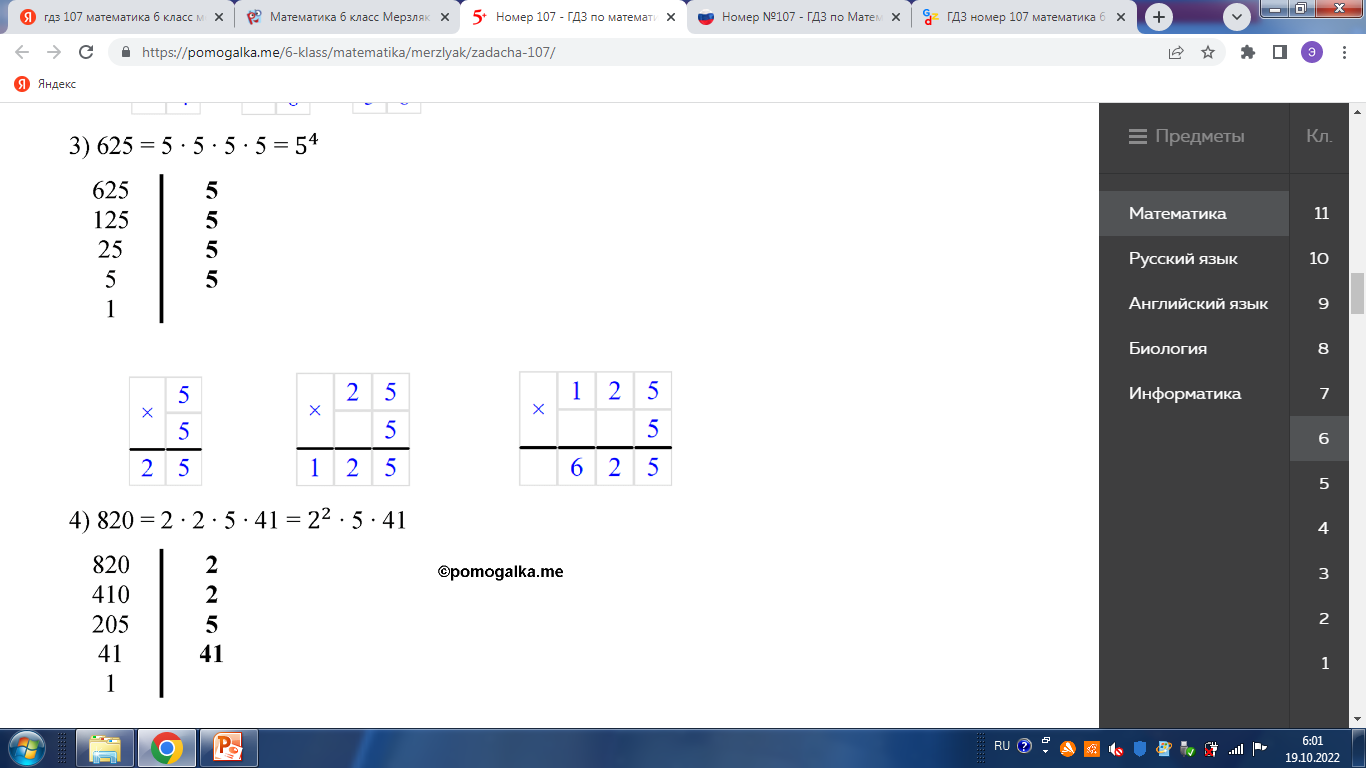 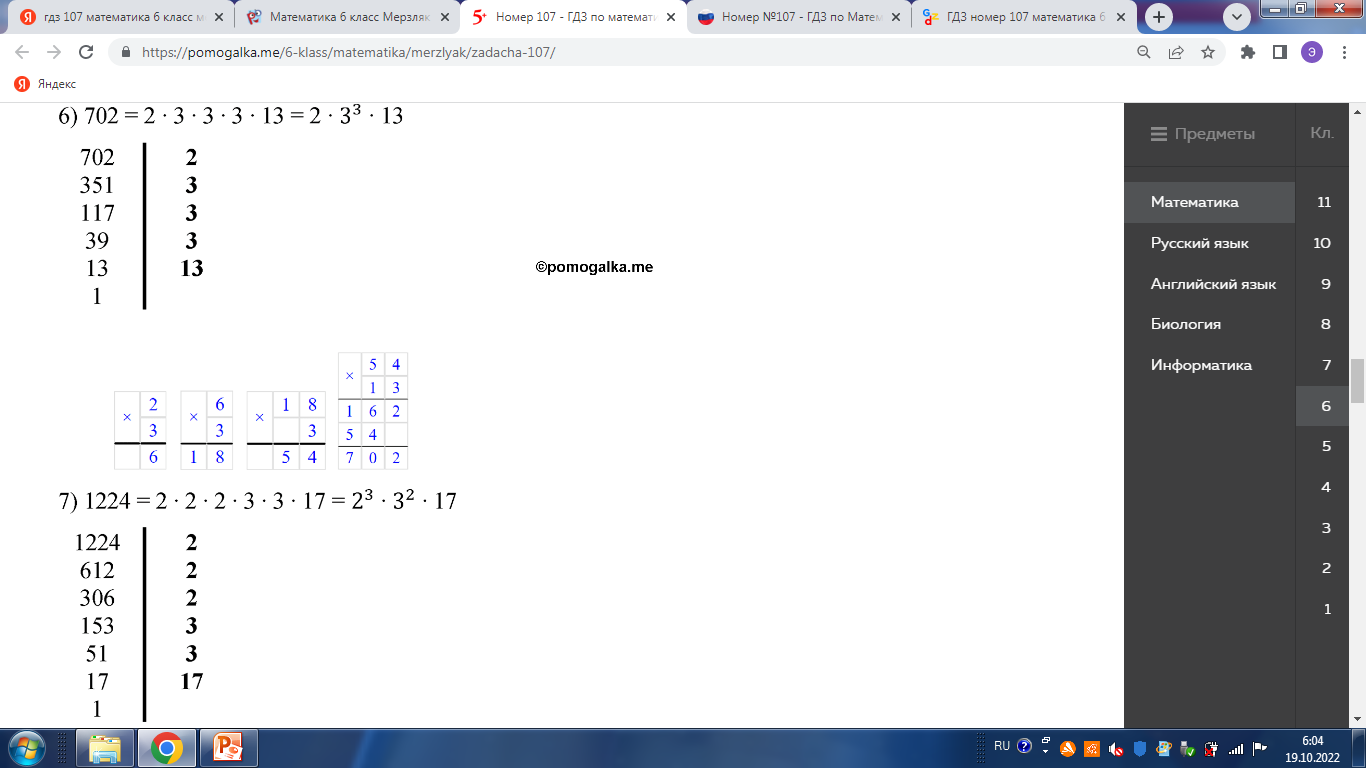 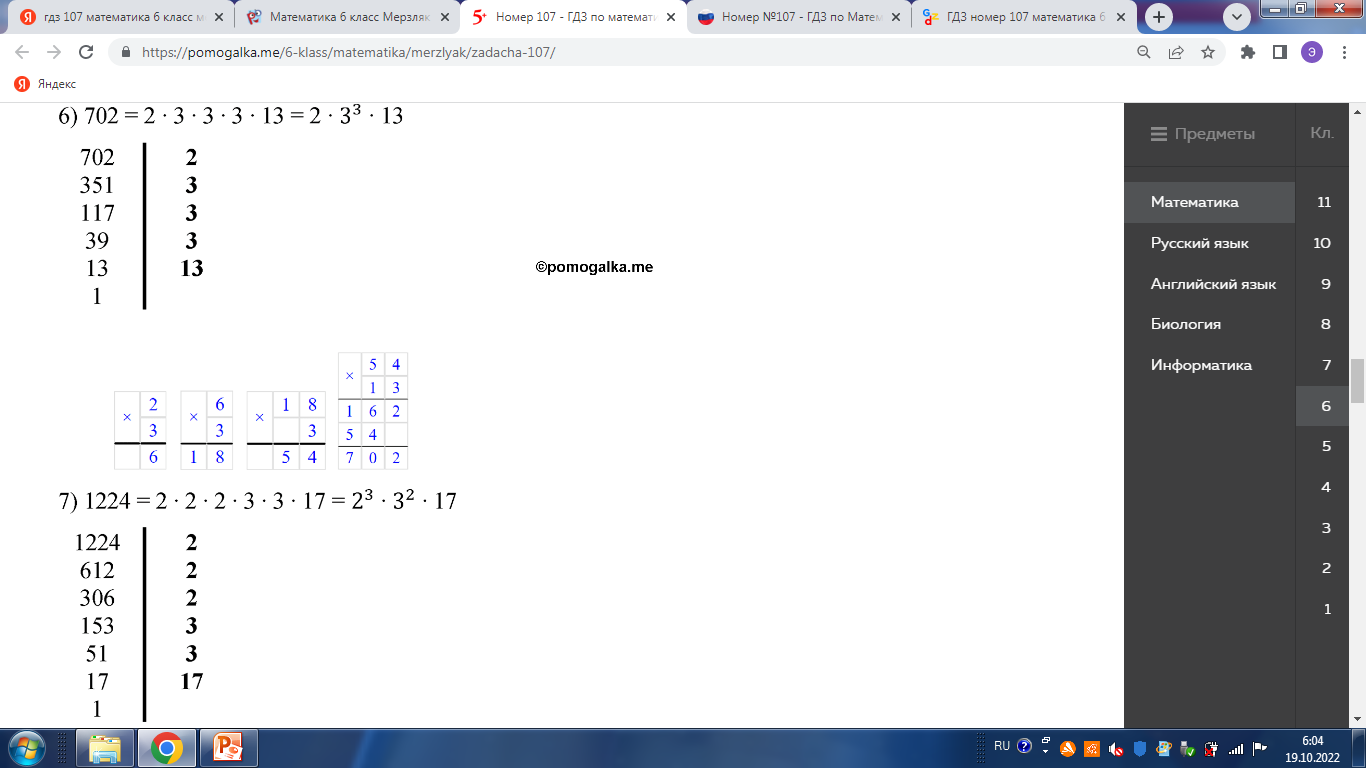 Критерии
«5»- 7 баллов
«4»- 5-6 баллов
«3»-3-4 балла
«2»-0-2 балла
19.10.22Классная работа
Бабушка нашла 56 грибов, а внучка в 7 раз меньше. Сколько грибов нашла внучка?
Папе 36 лет,  а сын  в 4 раз младше. Сколько лет сыну?
Скорость автобуса -  60 км/ч, а скорость велосипедиста в 6 раз меньше. Какова скорость велосипедиста?
Сережа купил 48 конфет, а Саша в 6 раза меньше. Сколько конфет купил Саша?
Бабушка решила разделить  23 конфеты между четырьмя  внуками. Сколько конфет получил каждый внук?
Деление с остатком
Задача
Бабушка решила разделить  23 конфеты между четырьмя  внуками. Сколько конфет получил каждый внук? 
23: 4 = 5 (ост. 3)
23 – неполное делимое
4 – делитель
5 – неполное частное
3  - остаток.
стр.133, № 521 
1 ряд – 1,4,7; 
2 ряд – 2,5,8; 
3 ряд-3,6,9
№521
1 - 8 (ост 2)                   4-  22 (ост 24)             7-   43 (ост 14)            
2 - 24 (ост 16)               5-  105 (ост 7)              8- 31 (ост 192)
3 – 11 (ост 21)              6 – 204 (ост 9)             9- 66 (ост 177)
Сравните делитель и остаток
1 – 5> 2                  4-  30>24            7-   74>14          
2 – 24>16               5-  13>7              8- 204>192
3 – 37> 21              6 – 28>9             9- 185>177
Остаток всегда меньше делителя
20:5=4
Проверка: 4*5=20
23:4=5 (ост3)
Проверка:?
4 · 5 + 3 = 23
Правило:  Чтобы найти делимое при делении с остатком, надо умножить неполное частное на делитель и к полученному произведению прибавить остаток
a = b q + r
а – неполное делимое 
b – делитель
q – неполное частное
 r – остаток
700: 130 = 5(ост 50) (б) 


Ответ: можно купить 5 блокнотов и 50 рублей останется.
42: 5 = 8 (ост.2) (г)

Ответ: 8 грузовиков потребуется  и 2 т песка останется
№ 531
12 · 7 + 9 = 93

№ 532
18 · 4 + 11 = 83
Домашнее задание
№ 522 (4,5,6), 526, 529
ФИ учащегося_______________________
Тема урока__________________________
Что я должен уметь_____________________________________________
Я могу применить эту тему (да/нет)________________________________
Я активно работал все это время__________________________________
У меня были затруднения во время________________________________
За работу на уроке я заработал ____________  баллов
Спасибо за урок!